THE BISECTION METHOD
Sometimes it’s more efficient to find an approximate answer
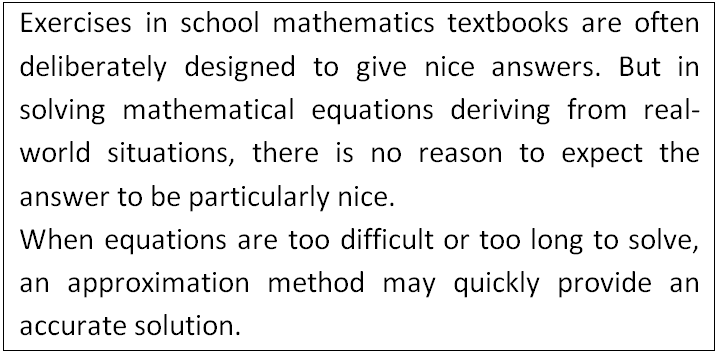 Assumptions
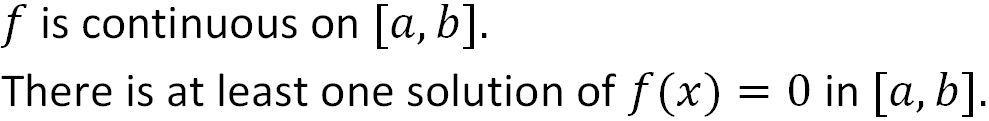 Example with f(b) > 0 > f(a)
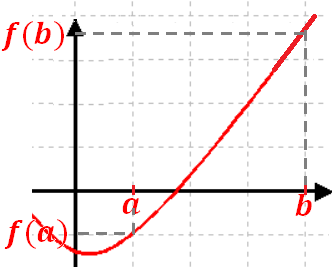 Example with f(b) > 0 > f(a)
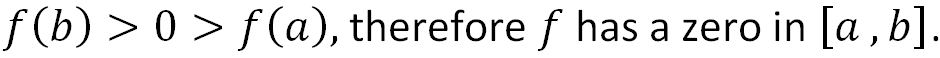 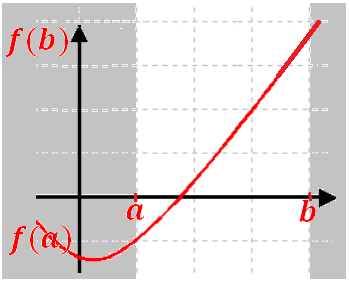 Example with f(b) > 0 > f(a)
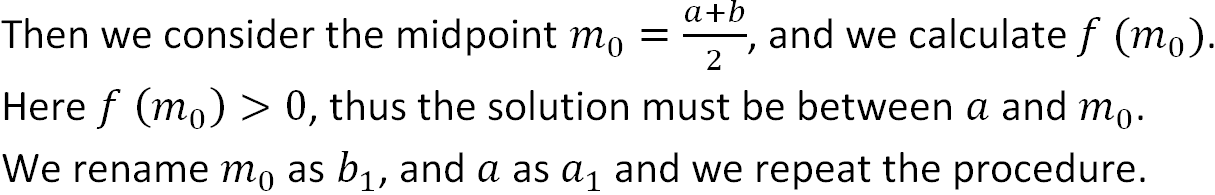 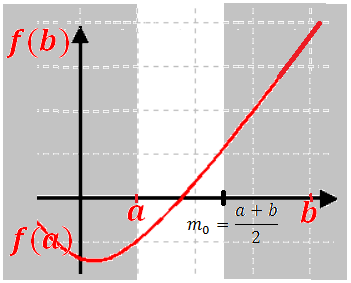 Example with f(b) > 0 > f(a)
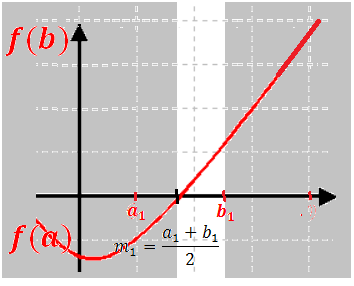 Error bounds
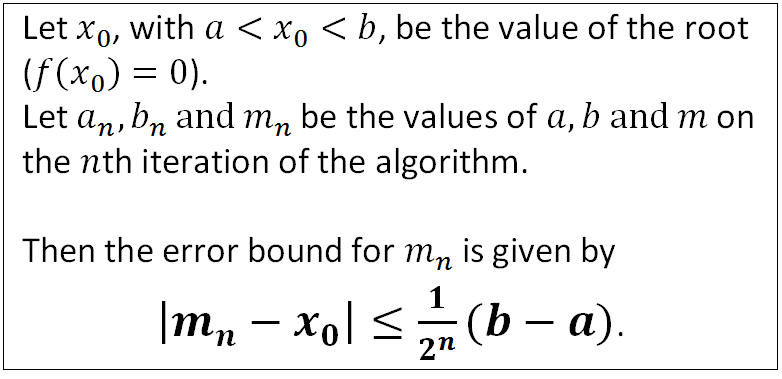 Advantages and disadvantages of the bisection method
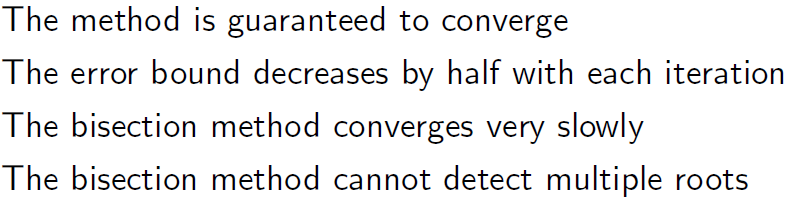 Program in TI basic
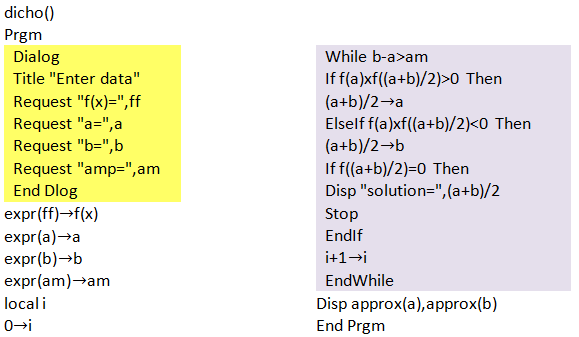 Other methods
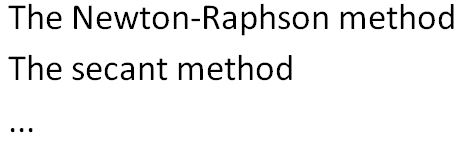